corso di 
TRASMISSIONE 
DEL CALORE
aa 2020/21
Prof. Gennaro CUCCURULLO
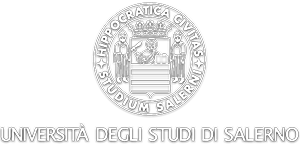 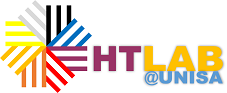 ESERCITAZIONE N.4
Lastra piana con generazione
a cura dell’ Ing. Carmela Concilio
Esercizio 
Lastra piana con generazione-"metodo canonico"
Il problema
T0
Ts
ugen
Imponendo le c.c. si ottiene
ESERCITAZIONE                                                                                          TRASMISSIONE DEL CALORE
Esercizio 
Lastra piana con generazione-"metodo canonico"
T[°C]
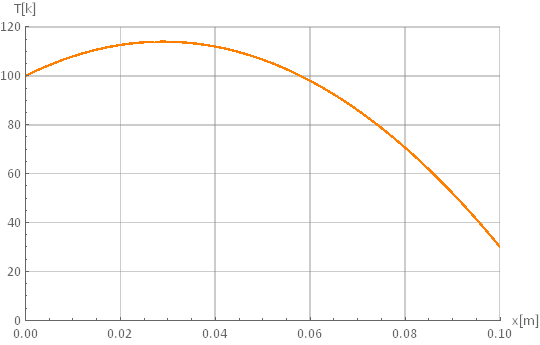 114
Temperatura massima
Il massimo è spostato verso la faccia a temperatura maggiore(xmax < s/2)
0.029
ESERCITAZIONE                                                                                          TRASMISSIONE DEL CALORE
Esercizio 
Lastra piana con generazione-"metodo canonico"
aliquota di dovuta alla generazione
flusso termico uscente a x = 0
Versore per convenzione orientato verso l’esterno
aliquota di flusso dovuta allo squilibrio termico sulle due facce
x=0
x=s
ESERCITAZIONE                                                                                          TRASMISSIONE DEL CALORE
Esercizio 
Lastra piana con generazione-"metodo canonico"
flusso termico uscente ad x = s
uscenti dalla lastra
Bilancio globale di energia
ugen
x=s
x=0
ESERCITAZIONE                                                                                          TRASMISSIONE DEL CALORE
Esercizio 
Lastra piana con generazione- "soluzioni parziali"
Metodo delle soluzioni parziali
Consiste nello scrivere il problema di partenza in più sotto problemi. Anche se aumenta il numero dei problemi da risolvere, i sotto problemi sono più semplici (tipicamente ogni sotto problema si fa carico di un tipo di non omogeneità).
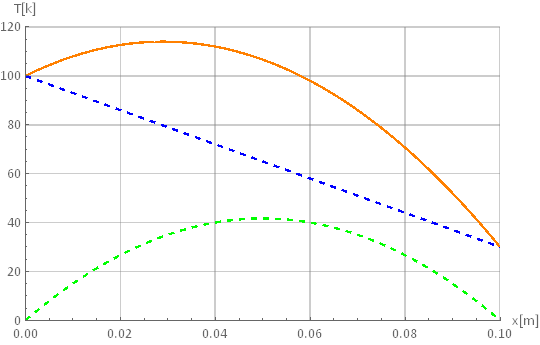 Si applica se i problemi sono lineari
T(x)
T1(x)
Il sistema di equazioni è verificato se sono soddisfatti entrambi i sotto sistemi seguenti
T2(x)
ESERCITAZIONE                                                                                          TRASMISSIONE DEL CALORE
Esercizio 
Lastra piana con generazione- "soluzioni parziali"
T1
T2
coincidente con la eq. 1
ESERCITAZIONE                                                                                          TRASMISSIONE DEL CALORE
Esercizio 
Lastra piana con generazione- "adimensionalizzazione"
Adimensionalizzazione
Il «2» è messo per comodità , ovviamente ometterlo non muta il risultato
2
2
a
Nella «a» sono inglobati tutti i parametri che caratterizzano il problema dimensionale. Nel ns caso a = -2,38
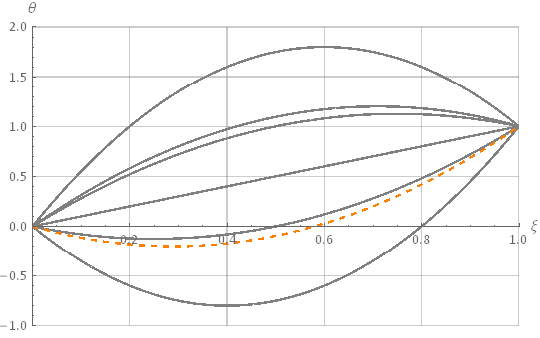 5
2.38
2
0
-2
-2.38
vale per tutte le piastre «del mondo» con una fissata «a»
-5
ESERCITAZIONE                                                                                          TRASMISSIONE DEL CALORE
Esercizio 
Lastra piana con generazione
Temperatura media adimensionale in assenza di generazione
Rappresenta la misura di quanto la temperatura media adimensionale si discosta da quella in assenza di generazione
In termini dimensionali lo scarto è sempre positivo
1
perché nel ns caso è
Temperatura massima
1
Ne consegue che il massimo si discosta dalla mezzeria muovendosi verso la faccia più calda (x=0)  e viceversa nel caso di a positive
ESERCITAZIONE                                                                                          TRASMISSIONE DEL CALORE
Esercizio 
Lastra piana con generazione
Flusso adimensionale
Tornando alle soluzioni parziali, ovviamente è anche
In termini adimensionali:
ESERCITAZIONE                                                                                          TRASMISSIONE DEL CALORE
Esercizio 
Lastra piana con generazione
Quindi questo meno indica che sulla faccia x=0 il flusso è orientato come in figura. Quindi il segno meno è conferito graficamente puntualizzando il verso
ugen
ugen
problema (1)
problema (2)
problema complessivo
ESERCITAZIONE                                                                                          TRASMISSIONE DEL CALORE